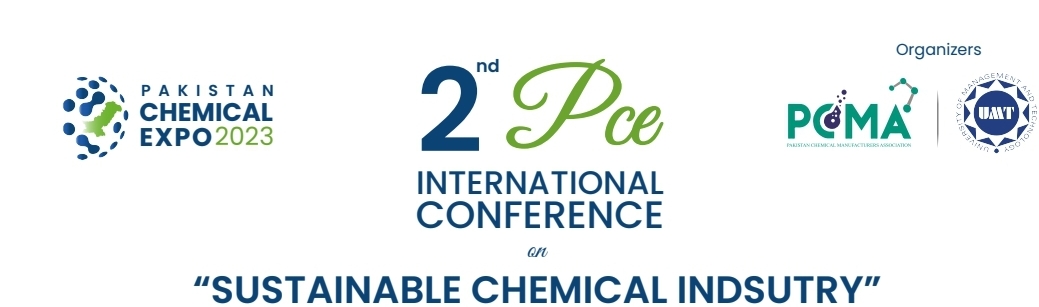 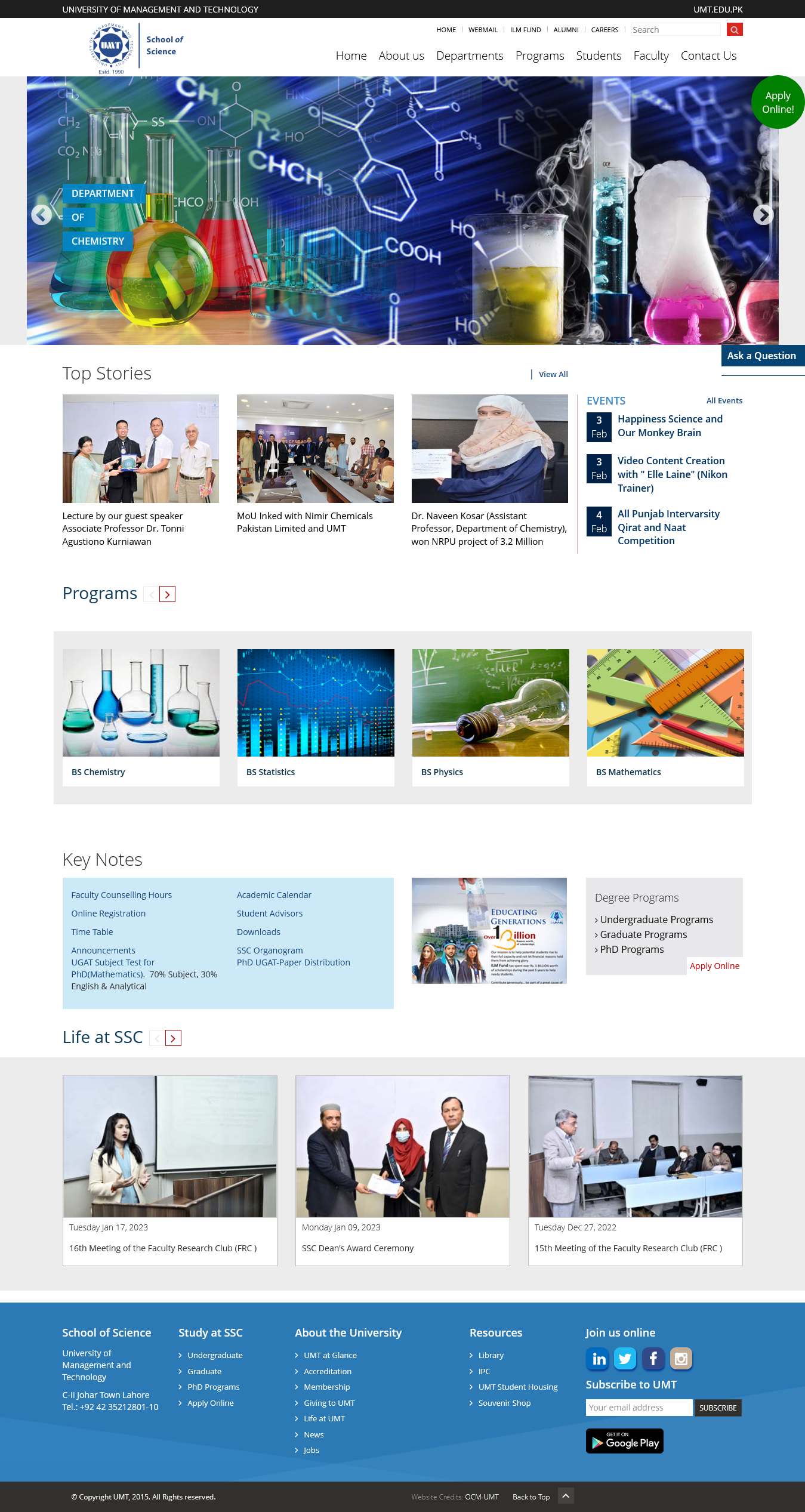 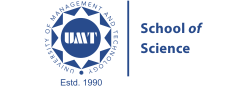 Department of Chemistry
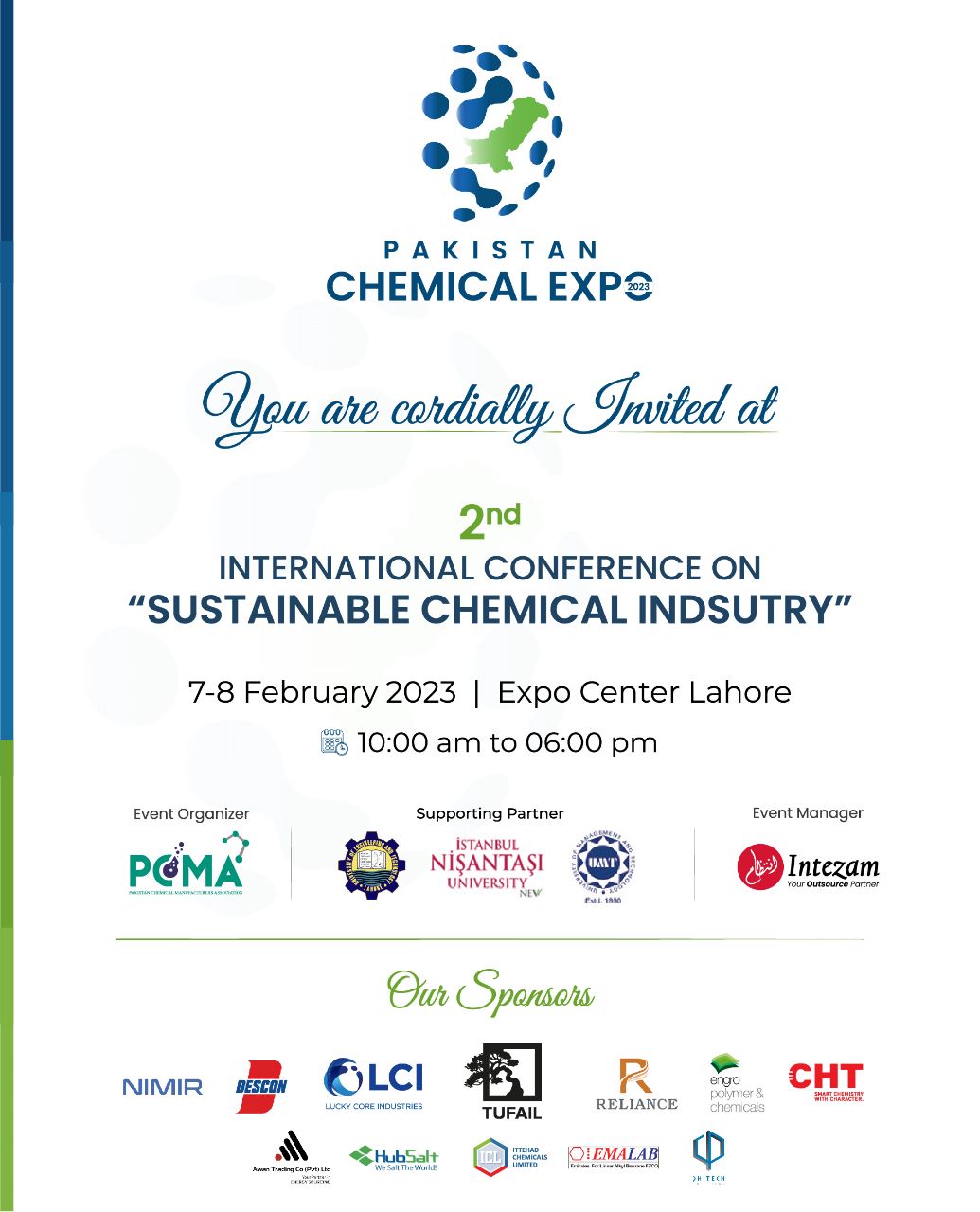 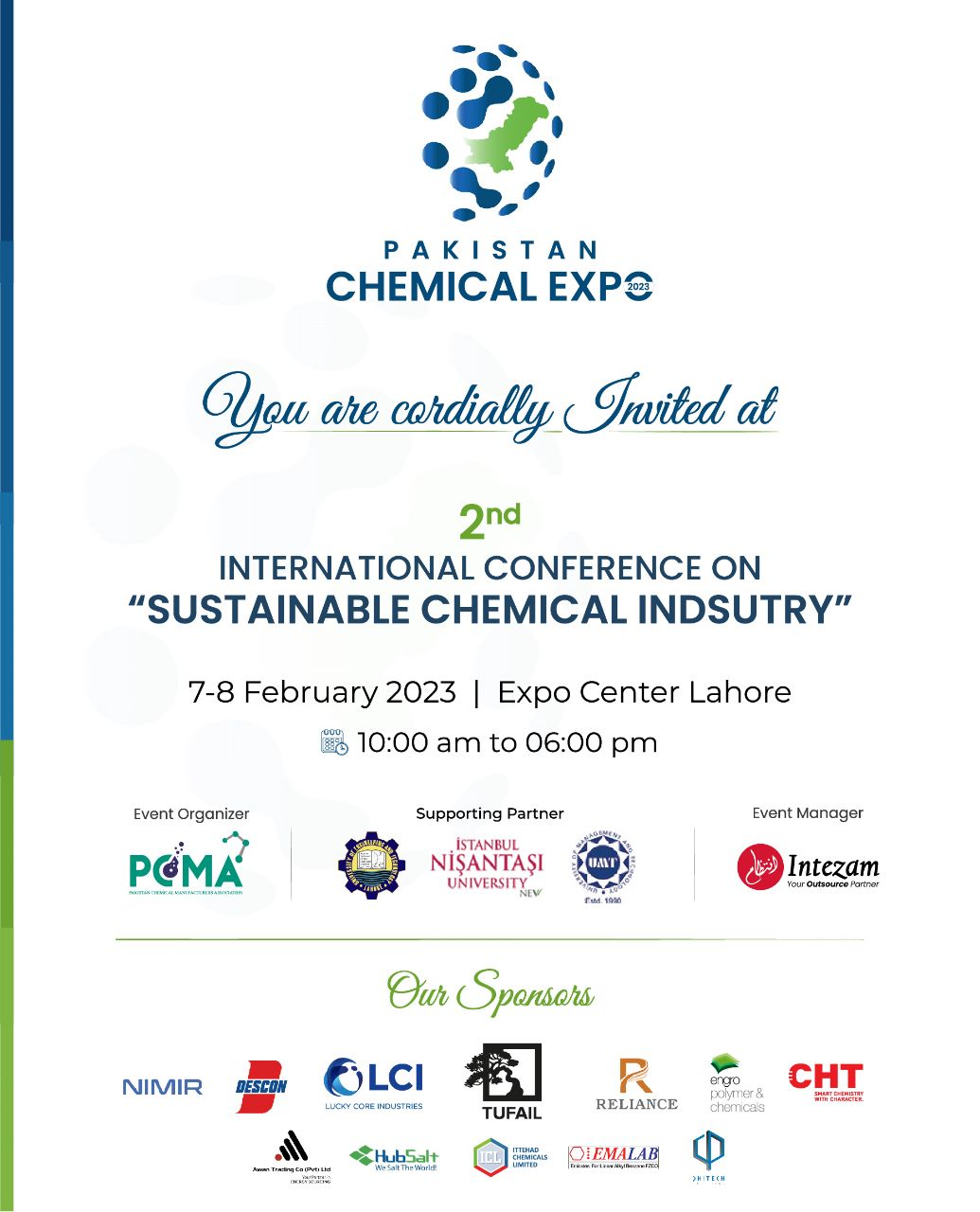 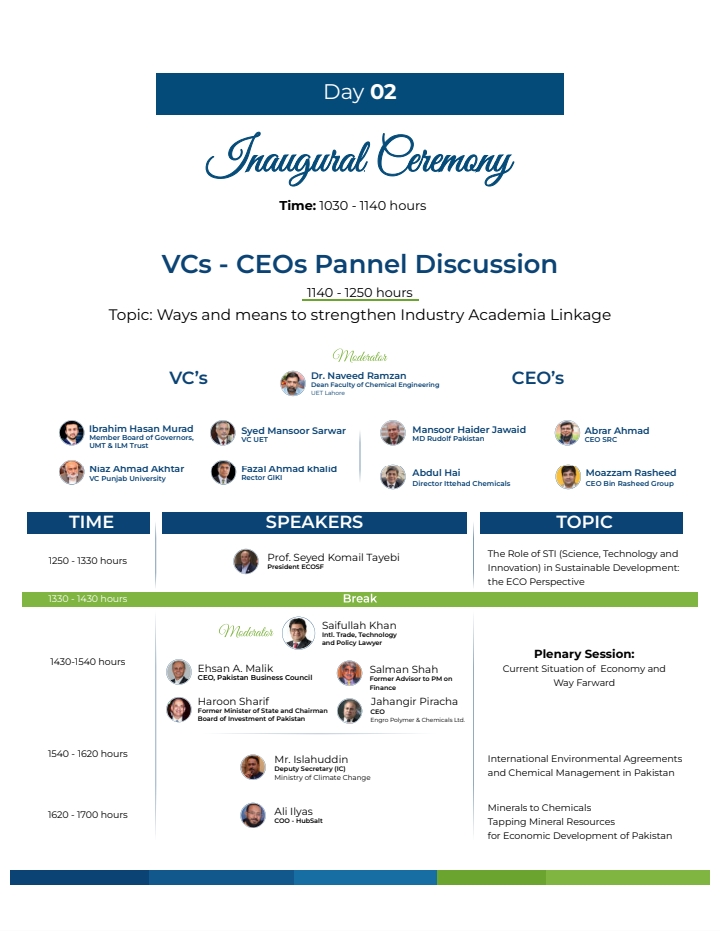 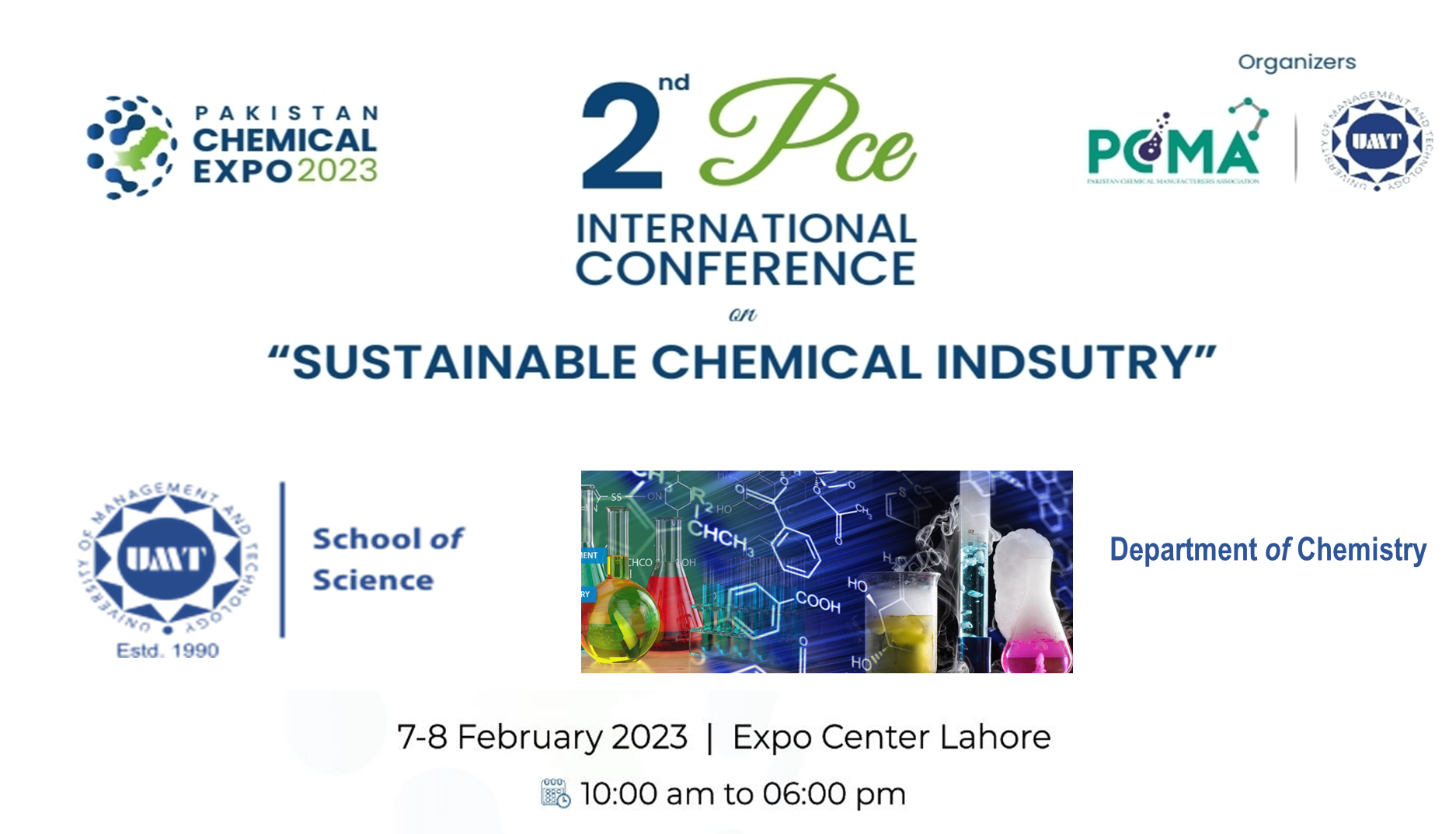 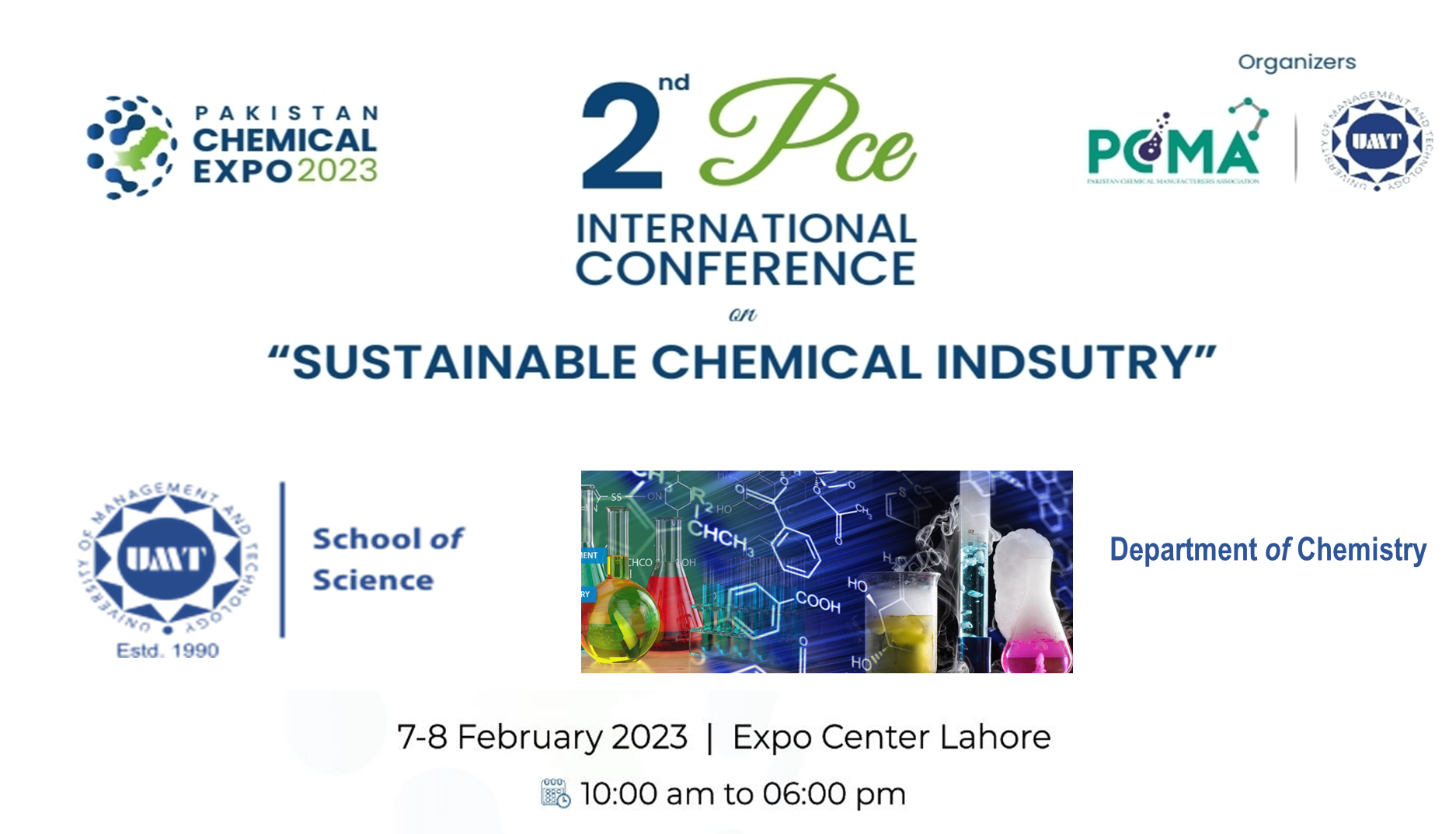 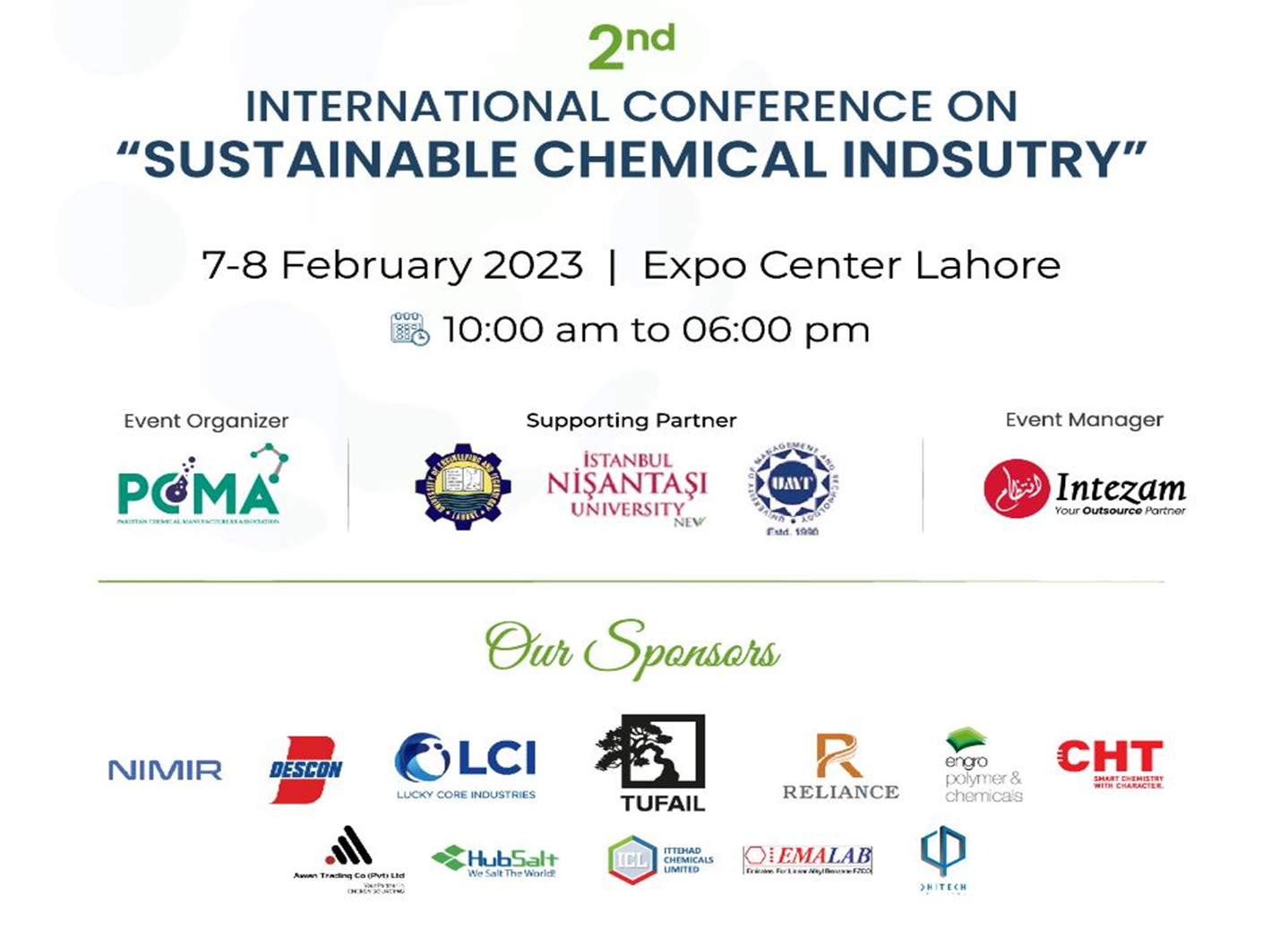 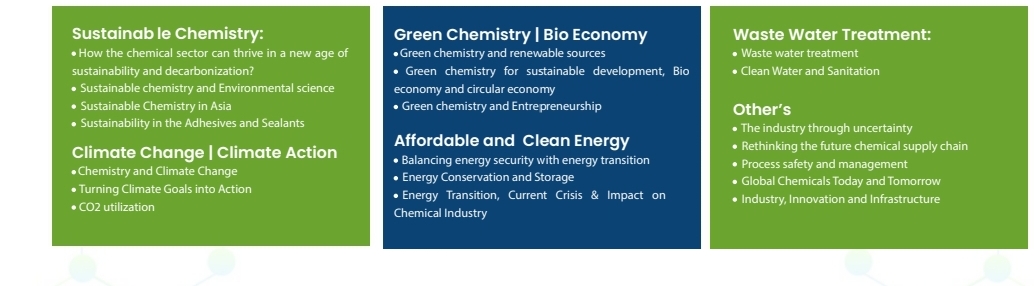